Федеральная служба по экологическому, технологическому и атомному надзору(Ростехнадзор)Ленское управление Федеральной службы по экологическому, технологическомуи атомному надзору
АНАЛИЗКОНТРОЛЬНО-НАДЗОРНОЙ ДЕЯТЕЛЬНОСТИ ЛЕНСКОГО ОТДЕЛА ПО НАДЗОРУ ЗА ОБЪЕКТАМИ НЕФТЕГАЗОДОБЫВАЮЩЕГО КОМПЛЕКСАЗА 2024 ГОД
Отдел осуществляет надзор за соблюдением требований промышленной безопасности 371 организации, эксплуатирующих 1004 ОПО, в том числе:
За отчетный период отделом проведено 61 мероприятие по надзору (в 2023 году - 71), из них:
По итогам проведения проверок выявлено 454 нарушения
(в 2023 - 504), из них:
Количество наложенных административных наказаний(по результатам проведенных проверок в 2024 году)
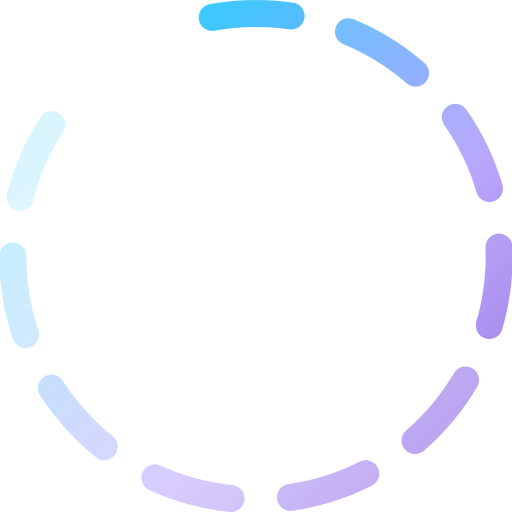 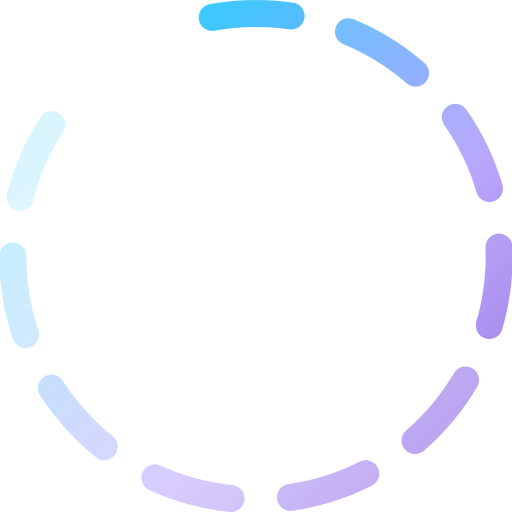 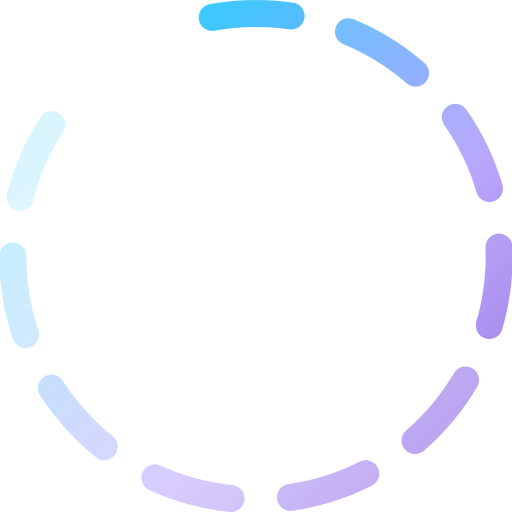 3 
приостановления деятельности ОПО
31
предупреждение
9 ДЛ – 215 т.р.
11 ЮЛ – 3200 т.р.
административных
штрафов
Сведения о проведенных профилактических мероприятиях в 2024 г.
Общее количество профилактических мероприятий  281 , в том числе:
- профилактических визитов - 58;
- консультирований - 71;
информирований -  79;
предостережений - 73.
За 2024 год на опасных производственных объектах подконтрольных отделу произошло 12 инцидентов(в 2023 году - 7)
Из них 10 инцидентов зарегистрировано на опасных производственных объектах, эксплуатируемых АО «Сахатранснефтегаз».
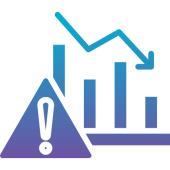 Случаев аварийности и травматизма на объектах нефтегазового комплекса в 2023 году не зарегистрировано.
Индикаторы риска
В соответствии с ч. 9 ст. 23 Закона № 248-ФЗ индикатором риска нарушения обязательных требований является соответствие или отклонение от параметров объекта контроля, которые сами по себе не являются нарушениями обязательных требований, но с высокой степенью вероятности свидетельствуют о наличии таких нарушений и риска причинения вреда (ущерба) охраняемым законом ценностям.

В силу п. 1 ч. 1 ст. 57 Закона № 248-ФЗ и пп. «а» п. 3 Постановления Правительства РФ № 336 выявление соответствия объекта контроля параметрам, утвержденным индикаторам риска нарушения обязательных требований, или отклонения объекта контроля от таких параметров является основанием для проведения внеплановой выездной проверки.
Спасибо за внимание!